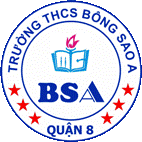 TIẾT 43TỪ ĐỒNG ÂM
NỘI DUNG
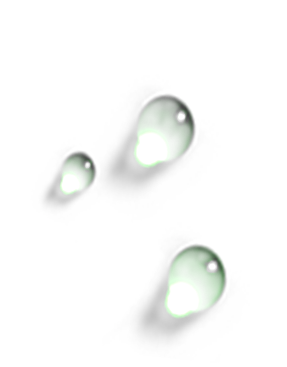 1
THẾ NÀO LÀ TỪ ĐỒNG ÂM ?
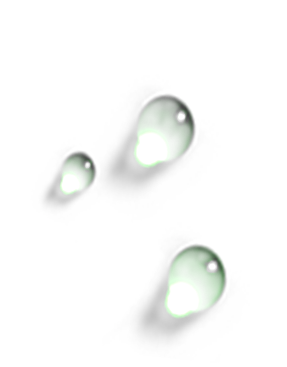 2
SỬ DỤNG TỪ ĐỒNG ÂM
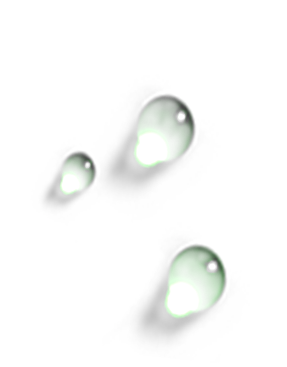 LUYỆN TẬP
3
4
I – THẾ NÀO LÀ TỪ ĐỒNG ÂM ?
VD 1 / 135
Nghĩa của từ “lồng” :
a- Con ngựa đang đứng bỗng lồng lên.
  Động từ, chỉ hành động của con ngựa đột ngột vùng chạy .
b- Mua được con chim, bạn tôi nhốt ngay vào lồng.
  Danh từ, chỉ một vật dụng đan bằng tre để nhốt chim.
  Hai từ “lồng” giống nhau về âm thanh nhưng khác nghĩa.
* So sánh :
TỪ NHIỀU NGHĨA
TỪ ĐỒNG ÂM
- Là từ mà các nghĩa của chúng có một mối liên hệ ngữ nghĩa nhất định.

(có nét nghĩa chung)
Là từ mà các nghĩa của chúng không có mối liên hệ ngữ nghĩa nào cả. 

(có nghĩa hoàn toàn khác nhau)
[Speaker Notes: Content Layouts]
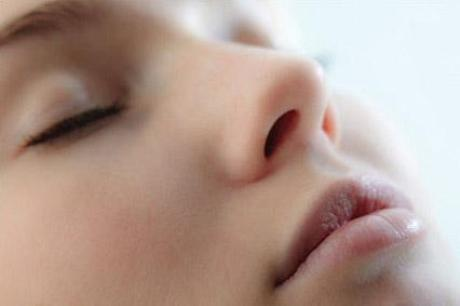 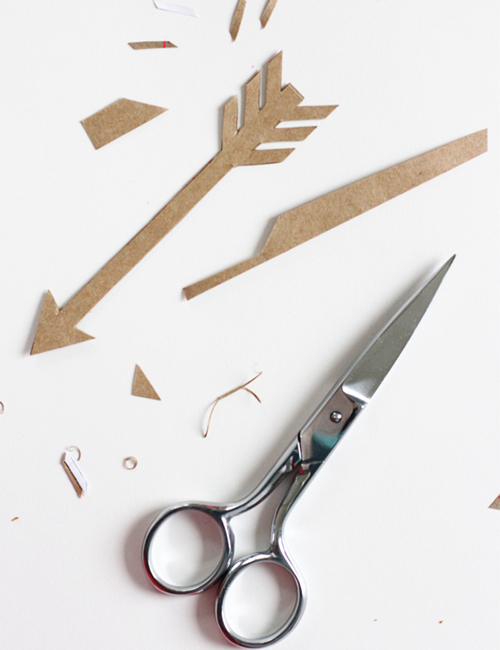 VD :   Mũi 
              
(1) Bộ phận nhô lên ở giữa mặt dùng để thở và ngửi của người và động vật có xương sống.

(1a) Bộ phận có đầu nhọn nhô ra phía trước của một số vật.
 Mũi tên, mũi kéo...
 
(1b) Mỏm đất nhô ra biển.
 Mũi đất.
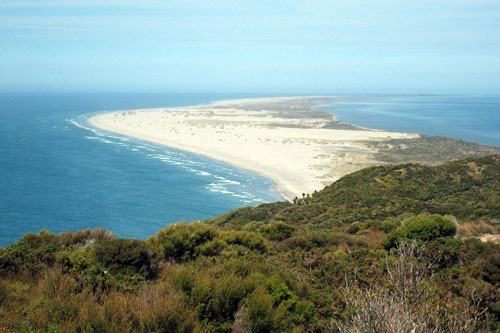 II – SỬ DỤNG TỪ ĐỒNG ÂM
VD 2 / 135
Câu đó có 02 nghĩa :
Kho : động từ, chỉ cách chế biến cá.

Kho : danh từ, chỉ nơi chứa cá.
Để câu đơn nghĩa, ta sửa :
Đem cá về mà kho.

Đem cá về nhập kho.
III.LUYỆN TẬP
Đi tuốt
- Tuốt:
Bài tập 1(136)
Tuốt gươm, tuốt lúa
Cao lớn
- Cao:
Môi miệng
Cao hổ cốt
- Môi:
Môi trường, cái môi múc canh
Số ba
- Ba:
Ba mẹ
Th¸ng t¸m, thu cao, giã thÐt già,Cuén mÊt ba líp tranh nhà ta.Tranh bay sang s«ng r¶i kh¾p bê,M¶nh cao treo tãt ngän rõng xa,M¶nh thÊp quay lén vào m­¬ng sa.TrÎ con th«n nam khinh ta già kh«ng søc,Nì nhÌ tr­íc mÆt x« c­íp giËt,Cắp tranh ®i tuèt vào lòy treM«i kh« miÖng ch¸y gào ch¼ng ®­îc,Quay vÒ, chèng gËy lßng Êm øc !
	(TrÝch Bµi ca nhµ tranh bÞ giã thu ph¸)
Nhà tranh
- Tranh:
Tranh giành
Sang sông
- Sang:
Sang trọng
Phương nam
- Nam:
Nam giới
Sức lực
Sức ép
- Sức:
Nhè mặt
- Nhè:
Khóc nhè
BT 2
A - Các nghĩa khác nhau của danh từ “Cổ” :
Cổ 2 : sự bướng bỉnh, khó bảo
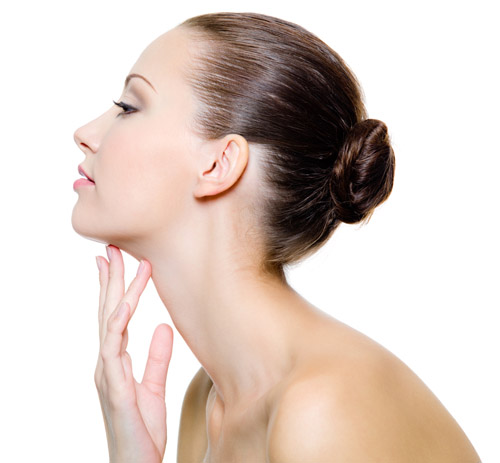 Cổ 3 : bộ phận của áo hoặc giày bao quanh cổ người hoặc cổ chân
  Cổ áo, cổ giày...
Cổ 4 : bộ phận thót lại ở phần đầu của 01 số đồ vật 
  Cổ chai, cổ lọ, cổ bình...
Cổ 1 : 
bộ phận cơ thể nối đầu với thân
 Nghĩa CHUYỂN
 Nghĩa GỐC
BT 2
B- Từ đồng âm với từ “Cổ” :
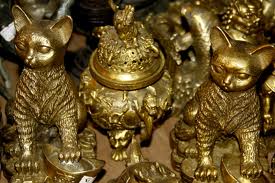 - Cổ (tính từ) : Đồ cổ, nhà cổ, phố cổ...
- Cổ (danh từ) : cổ phần, cổ đông...
BT 3
Đặt câu :
a- Bàn (danh từ) + bàn (động từ)
* Ở bàn1 bên kia có mấy người đang bàn2 công việc.
b- Sâu (danh từ) + sâu (tính từ)
* Con sâu1 nằm sâu2 trong kẽ lá.
c- Năm (danh từ) + năm (số từ)
* Năm1 nay, Nam được năm2 tuổi.
BT 4
Ngµy x­a cã anh chµng m­în cña hµng xãm mét c¸i v¹c ®ång. Ýt l©u sau, anh ta tr¶ cho ng­êi hµng xãm hai con cß, nãi lµ v¹c ®· bÞ mÊt nªn ®Òn hai con cß nµy. Ng­êi hµng xãm ®i kiÖn. Quan gäi hai ng­êi ®Õn xö. Ng­êi hµng xãm th­a: BÈm quan, con cho h¾n m­în v¹c, h¾n kh«ng tr¶. Anh chµng nãi: BÈm quan, con ®· ®Òn cho anh ta cß.
- Nh­ng v¹c cña con lµ v¹c thËt. 
- DÔ cß cña t«i lµ cß gi¶ ®Êy pháng? - Anh chµng tr¶ lêi.
- BÈm quan, v¹c cña con lµ v¹c ®ång.
- DÔ cß cña t«i lµ cß nhµ ®Êy pháng?
BT 4
- Anh chàng đã cố tình dùng từ đồng âm để không trả cái vạc cho người hàng xóm :
	* Con vạc – Cái vạc
	* Cái vạc làm bằng đồng – Con vạc sống ngoài đồng
- Xử kiện cần đặt từ vạc vào ngữ cảnh cụ thể.
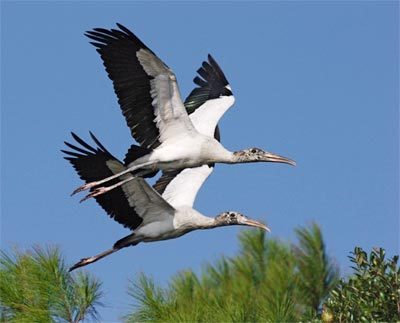 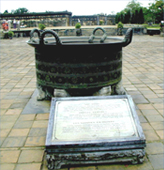 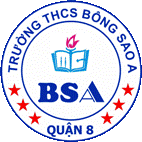 TIẾT 43TỪ ĐỒNG ÂM